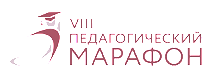 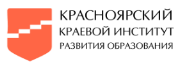 ОТ  БАЗОВЫХ РЕЗУЛЬТАТОВК РЕЗУЛЬТАТАМ ВЫСОКИХ ДОСТИЖЕНИЙ
Коваленко Юлия Владимировна
Учитель изобразительного искусства
Монотипия – простой способ научиться рисовать
Определение
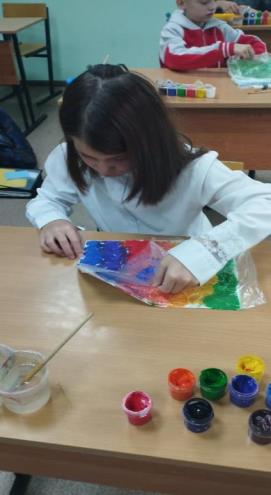 Монотипия- это вид печатной графики.

Отражение, воображение и фантазия-главные характеристики этой техники.
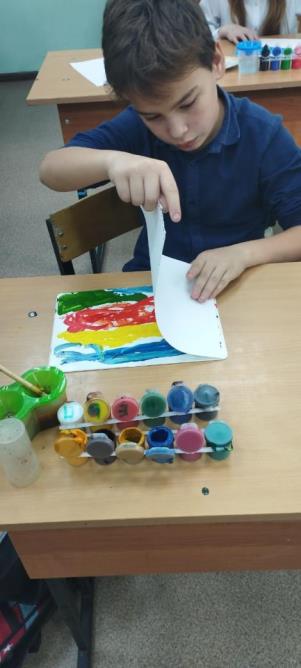 Виды монотипии
Цветовое решение.
Способ рисования.
Тип печатной формы.
Тип основы для оттиска.
Используемый художественный материал.
Терапия на бумаге
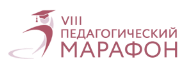 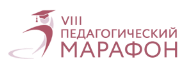 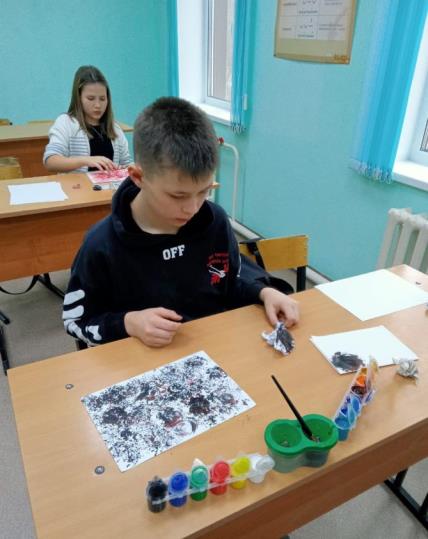 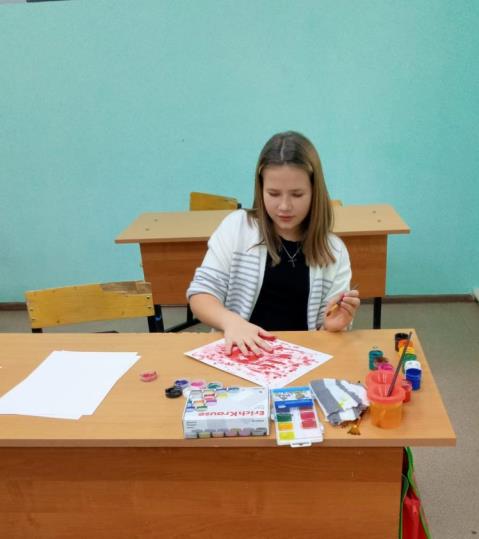 Каждый рисунок неповторим
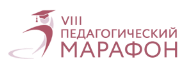 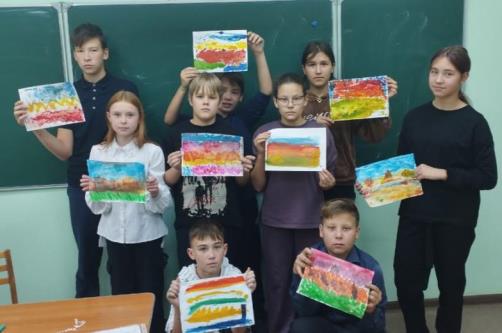 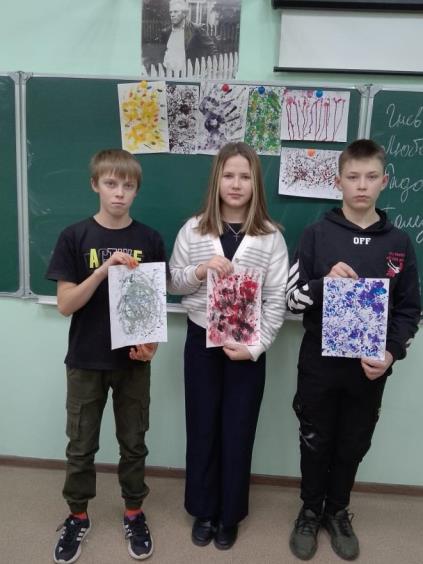 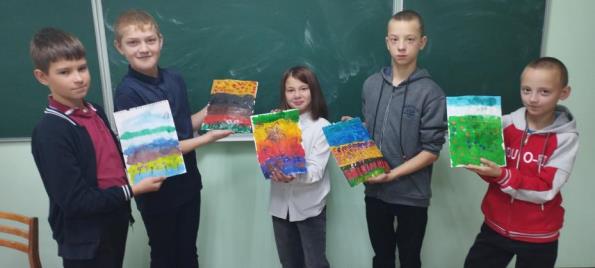 Я умею рисовать!
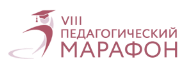 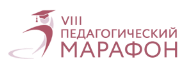 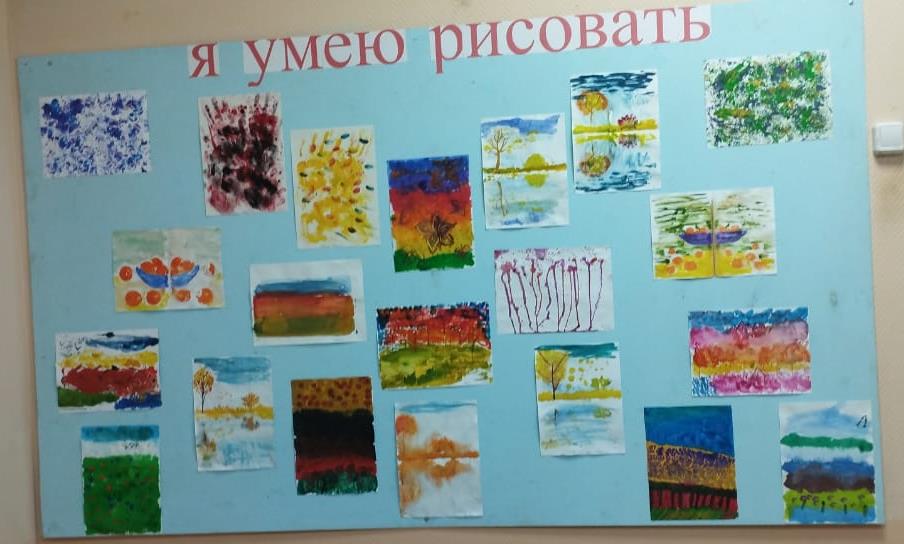